Early Enrollment Forms
Due on Thursday
RIC is strict about deadlines
Lab Report Sections
Chemistry lab reports need the following sections
Title page
One page outline
Introduction
Purpose, Problem or Hypothesis
Materials and Methods
Results
Discussion
Conclusion
Citations
Deadline
Lab reports must be submitted to Google Classroom by 11:59 PM on Monday, October 14th 
Be sure to grant me rights to view you document
Paper versions or shared documents will not be accepted.
If you are late, you lose 10% per day
NO EXCUSES ACCEPTED
Team Lab Reports
One lab report for each team
Every team member submits the same lab report via Google Classroom.
Lab Report Logistics & Format
Use an easy to read font.  Arial, Calibri and Times New Roman are all fine
Use 12 point font
Double spacing
Label the beginning of each section
Tables and graphs have to be imbedded and titled
Usually easier using Google Docs for your text and Google Sheets for your data tables and graphs.
Title Page
Must contain
Title (try to make it funny)
Names of all team members
Date
Becoming Wise about Pennies







by
Stephen King
&
Georgie Denbrough

October 31, 2017
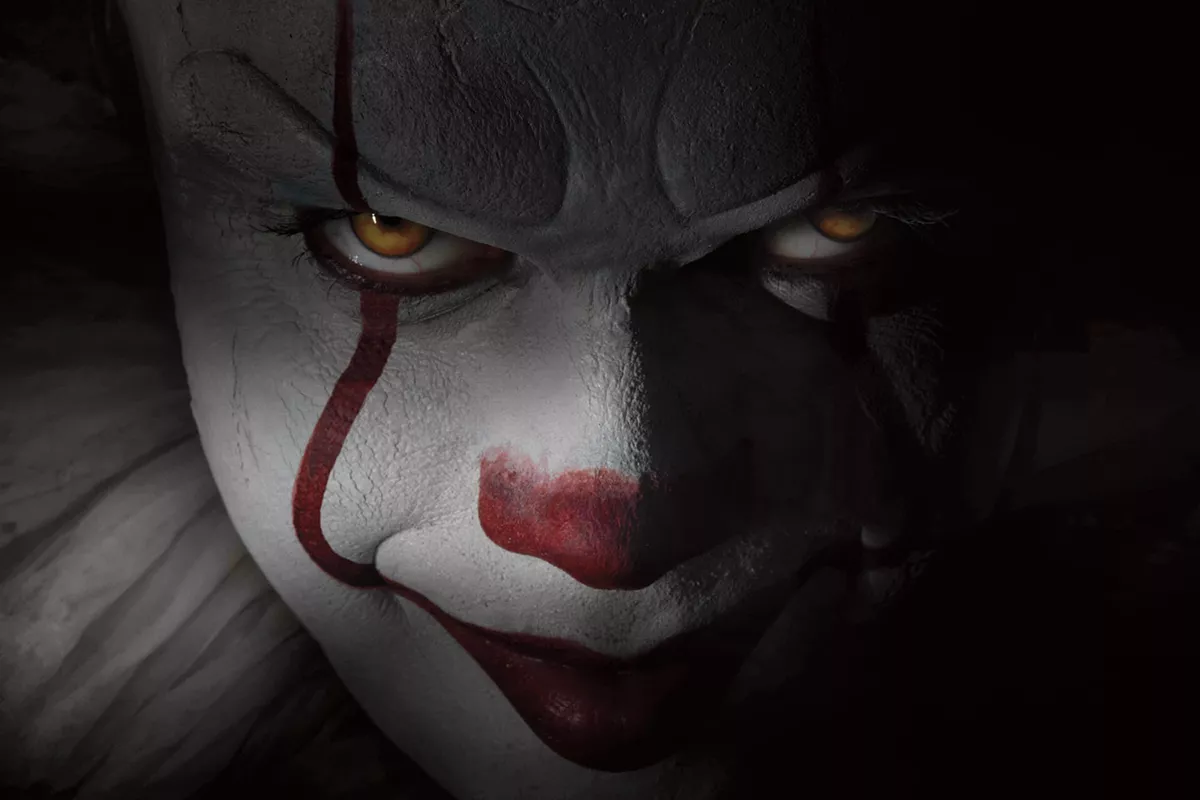 One Page Outline
Outline of entire lab report shown on one page
Make this a separate page immediately after your title.
Purpose is to organize your thoughts before writing
Not normally included in lab reports, but I’m requiring them to ensure you plan before you write.
Outline

Introduction
Objective with mention of science skills
History of penny composition
Overview of theory behind experiment
Purpose
Materials and Methods
Results
Data table for density-composition graph
Density-composition graph
Equation & R2 for best fit line
Data table for penny density
Discussion
Calculation to determine penny composition
Comparison with actual values for penny composition
Why the difference?
Conclusion
How did our data match up?
Citations
Introduction
Must contain
A one paragraph description of the objective of your experiment
General background information on topic
A one paragraph description of how the experiment will be conducted
Think back to what you knew at the beginning of this school year.  Your introduction should provide enough information that your beginning-of-year-self could understand the experiment.
Introduction

The objective of this experiment is to determine the copper and zinc composition of old and new US pennies.  To succeed at this objective, we must correctly utilize the science skills learned in chemistry thus far.  These skills include measurement, significant digits, units, dimensional analysis, scientific notation, and graphing.

The US penny has long been the smallest denomination of currency.  Originally made of pure copper, the penny composition was changed to alloys to make them more durable (Coin Production, n.d.).  After several years of rising copper costs, the US Mint decided to reduce the amount of copper in pennies (class notes, 2019).  Up to 1982, pennies were made of 95% copper and 5% zinc, but from 1983 onward the composition was 2.5% copper and 97.5% zinc (What's a Penny Made Of, n.d.).  In fact, the penny construction was changed such that it was a zinc core coated with a thin layer of copper (Fun Facts related to the Penny, n.d.).  For this experiment, pennies with mint dates of 1982 or earlier will be called “old” pennies, while pennies with mint dates of 1983 or later will be called “new” pennies.

To achieve our objective, we will first generate a graph that will establish the relationship between copper and zinc composition and density.  This will be accomplished by determining the density of different copper/zinc mixtures created with pure metal bars.  Once the data is generated, we will create a graph and do a regression analysis to generate a best fit line.  We will then determine the density of old and new pennies, and use the best fit line equation to back calculated the penny composition.










Coin Production. (n.d.). Retrieved from https://www.usmint.gov/learn/history/coin-production.


What's a Penny Made Of? (n.d.). Retrieved from https://www.livescience.com/32401-whats-a-penny-made-of.html.

Fun Facts related to the Penny. (n.d.). Retrieved from https://www.usmint.gov/learn/kids/coins/fun-facts/category/penny/page/2.
Purpose, Problem or Hypothesis
A one sentence description of the purpose, problem or hypothesis
Purpose

The purpose of this experiment is to determine the copper and zinc composition of old and new US pennies by making use of the science skills we’ve learned in class
Materials and Methods
“Materials” is a list of equipment and chemicals used in conducting the experiment.
“Methods” is a numbered list of steps used to conduct the experiment.  
If a procedure is provided, simply paste it into your document.
This section will be more important when you are designing your own procedure.
Materials and Methods

5 copper bars (99.95% pure)
5 zinc bars (99.97% pure)
electronic scale, 0.01 gram resolution
graduated cylinder, 100 mL
water
25 pre-1982 pennies
25 post-1983 pennies

Part 1 – Get Data for Density-Composition Graph
1)	Get a copy of the data table.
2)	Gather the copper (Cu) and zinc (Zn) bars for a trial.  Make sure the bars are dry.
3)	Go to an electronic scale and determine the mass of all of the bars together.
4)	Record the mass under “Cu + Zn mass (g)” on your data table.
5)	Go to a 100 mL graduated cylinder.  Fill the graduated cylinder with 60-70 mL of water.
6)	Record the volume under “H2O volume (mL)”.
7)	Carefully tip the graduated cylinder and slide just the Cu bars into the water.  Gently shake and tap the graduated cylinder to get all bubbles out.
8)	Record the volume under “H2O + Cu volume (mL)”.
9)	Carefully tip the graduated cylinder and slide just the Zn bars into the water.  Gently shake and tap the graduated cylinder to get all bubbles out.
10)	Record the volume under “H2O + Cu + Zn volume (mL)”.
Results
This section includes only what you observed or measured during the experiment
This typically includes all data tables and graphs
These must be imbedded into your document
These also must have titles
Results

Table 1 shows the measured data from the different combinations of Cu and Zn bars.  These correlate the composition to the density.  Table 2 shows the computed data generated from the data in Table 1.  The columns in red are the data used to generate the Cu/Zn composition/density graph (Graph 1)
Results (continued)
If you work entirely within Google software, then imbedding tables and graphs is fairly simple.
If you encounter any problems then use YouTube to look up solutions.
Results

Graph 1






















Graph 1 shows the relationship between the percent copper in a copper/zinc combination and the density of the combination.  The raw data shows a generally linear and positive relationship.  The major exception is the point a 80% copper.  A linear best fit line was generated by regression analysis and is shown on Graph 1.  The goodness of fit (R2) value is passable but not great.  Again, this undoubtedly reflects the point at 80% copper, however it must be said that other points do not fall perfectly into a line.
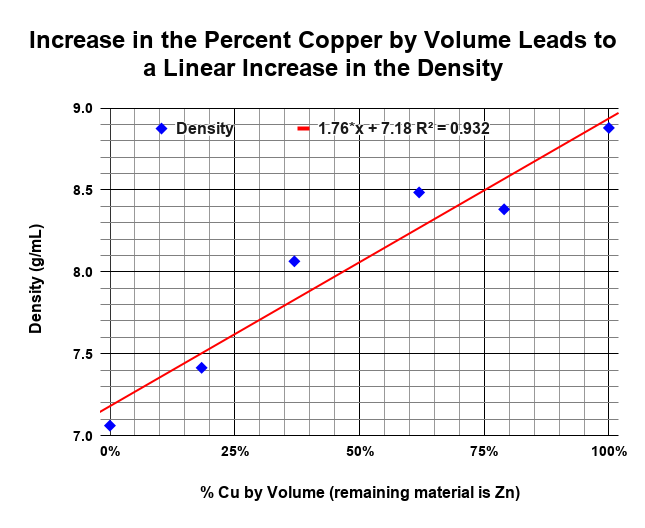 Discussion
In this section, you should show any analysis of your results
You should also provide a sample calculation if one was used
Again, these need to be imbedded into the document
Discussion

This is an explanation of the calculations used to determine the metal content of the old and new pennies.  The best fit line equation from Graph 1 gives a quantitative relationship between percent copper and density.  This relationship is as follows:
	y = 1.76x + 7.18	where:	x = percent copper
			y = density
Algebraic rearrangement of this equations allows us to solve for x with a measured value for y.



Using this equation, we can compute the percent copper for the old pennies which were found to have a density of 8.9 g/mL








Since the remaining material was zinc, the zinc content is 3%.  For the new pennies, the copper content comes out to –4% and the zinc content comes out to 104%.
Discussion (continued)
Your discussion section should review the data you obtained and provide any comments. 
If your data is really “bad”, see if you can provide or reasonably speculate on a reason.
If you have no idea, say so.  Don’t bother with a laundry list of possible sources of errors.  Be honest.
Our computed Cu:Zn content ratio for the old pennies was quite close to the actual value.  We obtained a 97:3 ratio, while the actual ratio is 95:5.  For the new pennies, we obtained a –4:104 ratio while the actual ratio is 2.5:97.5.  Clearly it is not possible to have a negative percentage of copper, so our result is manifestly wrong.  That being said, the numbers of our ratio are actually not that far from those of the actual ratio.

We do not know the cause of our error on the new pennies.  We only observed one unusual situation during the experiment.  When measuring the volume of the 5 zinc bars, I slide the bars into the graduate cylinder too fast and some water splash out.  It was only a few drops so we decided not to repeat the process.  It is possible, however, that those few drops were enough to lead to this small numerical difference in our ratio.
Conclusion
Your conclusion should be short.  No more than a couple sentences should be used.
Restate your overall findings and any key comments.
Conclusion

Our results were excellent for the old pennies, while only satisfactory for the new pennies.  We can only speculate about the cause of the new penny result, but the overall results are good.  We can definitely see how small errors in measurements, sig figs, and graphing can add up to a larger error.
Citations
In science, citation formatting is done according to the American Psychological Association (APA) style.
Citations are given at the end of the lab report.
These are also cited in the text as shown in this example.
You must provide a citation for any fact that is not common knowledge
I suggest using an online APA citation generator like EasyBib or BibMe
Note that is okay to cite our class notes as shown here.
Section of text

The US penny has long been the smallest denomination of currency.  Originally made of pure copper, the penny composition was changed to alloys to make them more durable (Coin Production, n.d.).  After several years of rising copper costs, the US Mint decided to reduce the amount of copper in pennies (class notes, 2019).  Up to 1982, pennies were made of 95% copper and 5% zinc, but from 1983 onward the composition was 2.5% copper and 97.5% zinc (What's a Penny Made Of, n.d.).  In fact, the penny construction was changed such that it was a zinc core coated with a thin layer of copper (Fun Facts related to the Penny, n.d.).  For this experiment, pennies with mint dates of 1982 or earlier will be called “old” pennies, while pennies with mint dates of 1983 or later will be called “new” pennies.







Citations

Coin Production. (n.d.). Retrieved from https://www.usmint.gov/learn/ history/coin-production.

What's a Penny Made Of? (n.d.). Retrieved from https:// www.livescience.com/32401-whats-a-penny-made-of.html.

Fun Facts related to the Penny. (n.d.). Retrieved from https://www. usmint.gov/learn/kids/coins/fun-facts/category/penny/page/2.